Участники: Голуб Иван, ПётрАкинин, Владимир Ерёмин.Консультант: Межникова Екатерина.
Первый шаг к разработке игр
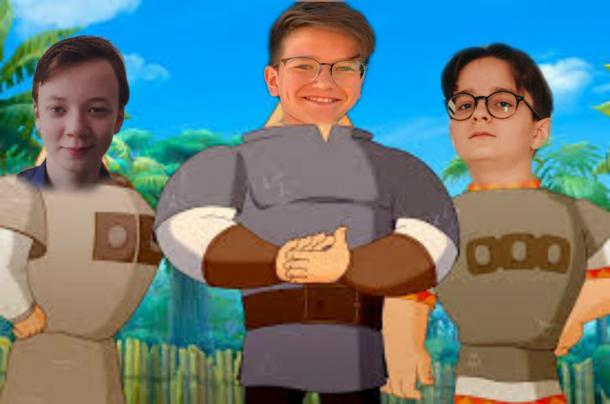 Цель
Цель нашего проекта : показать, 
что на создание собственных игр 
способен почти каждый подросток 
и это не так сложно, как многие думают.
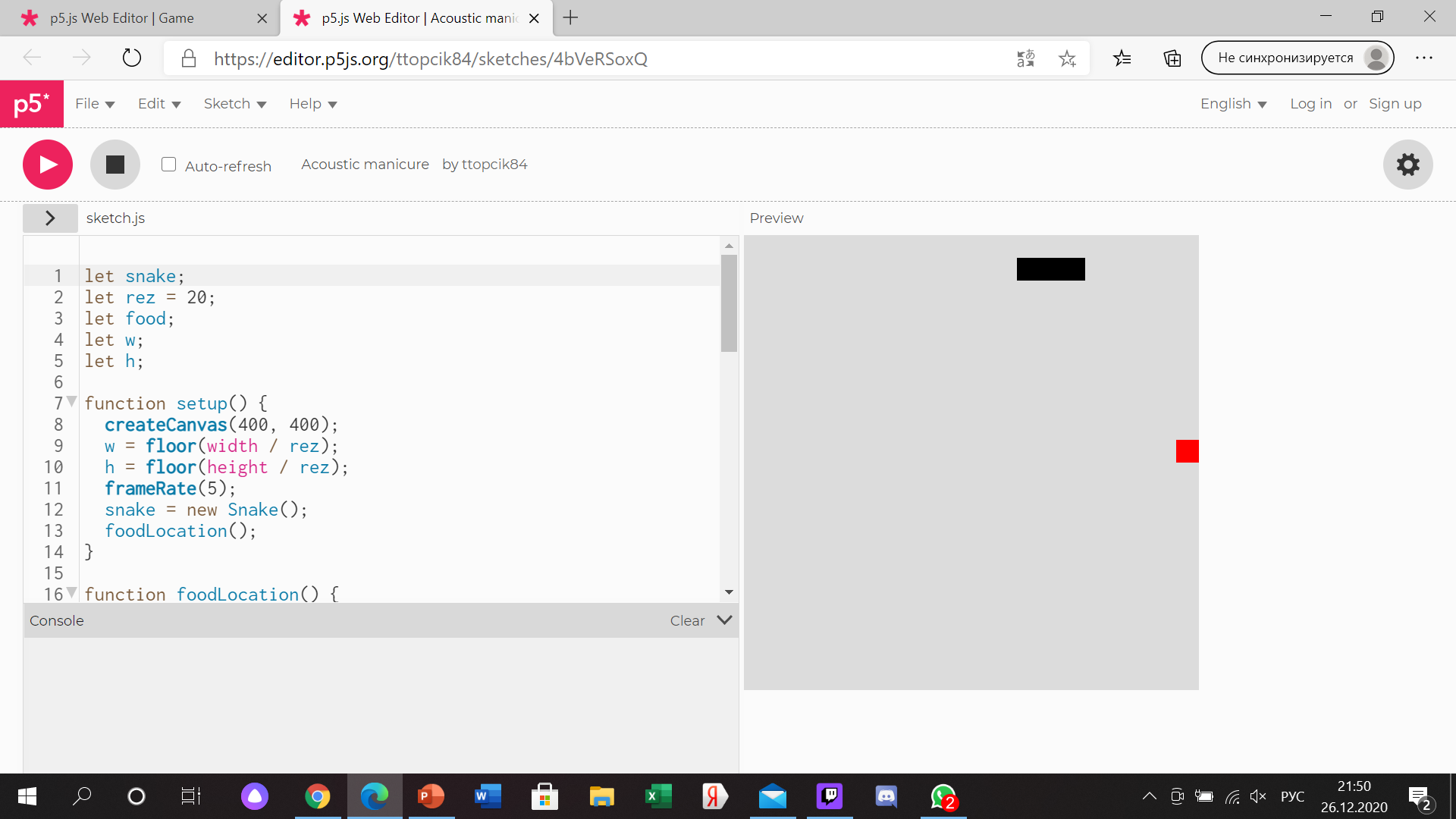 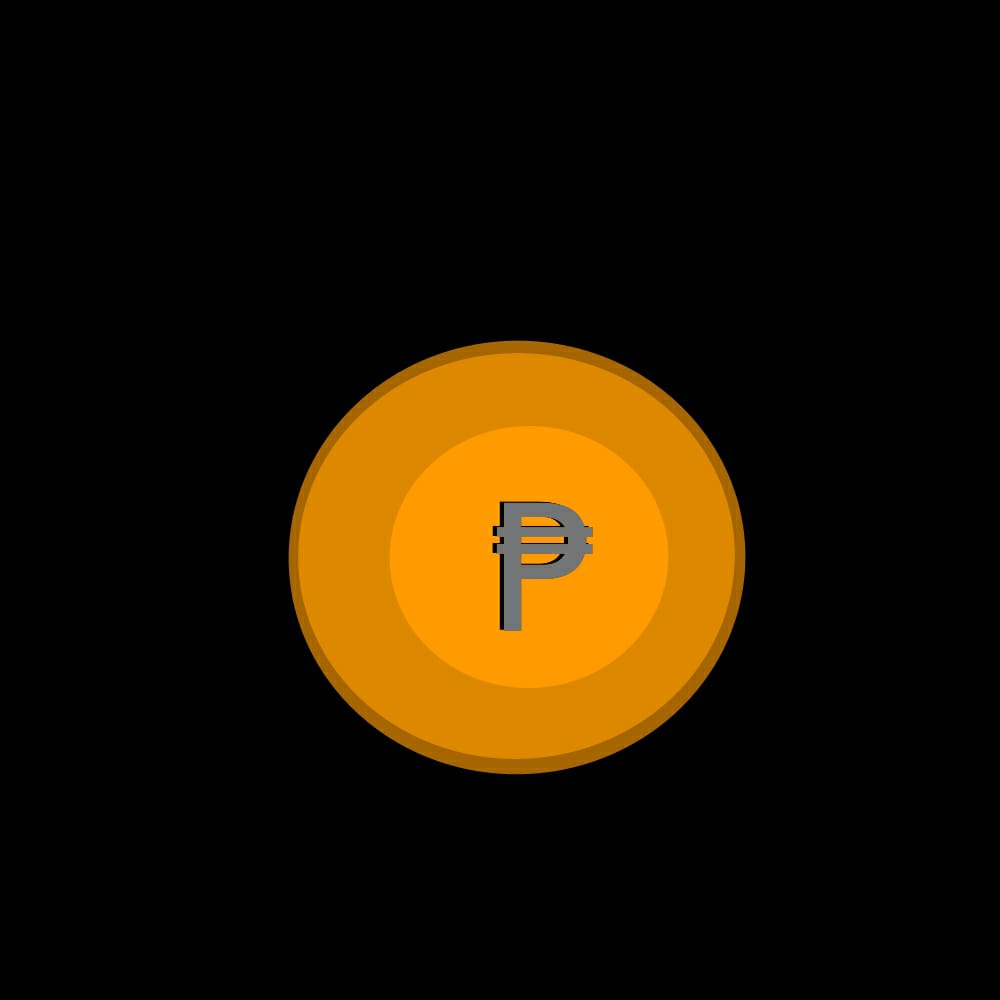 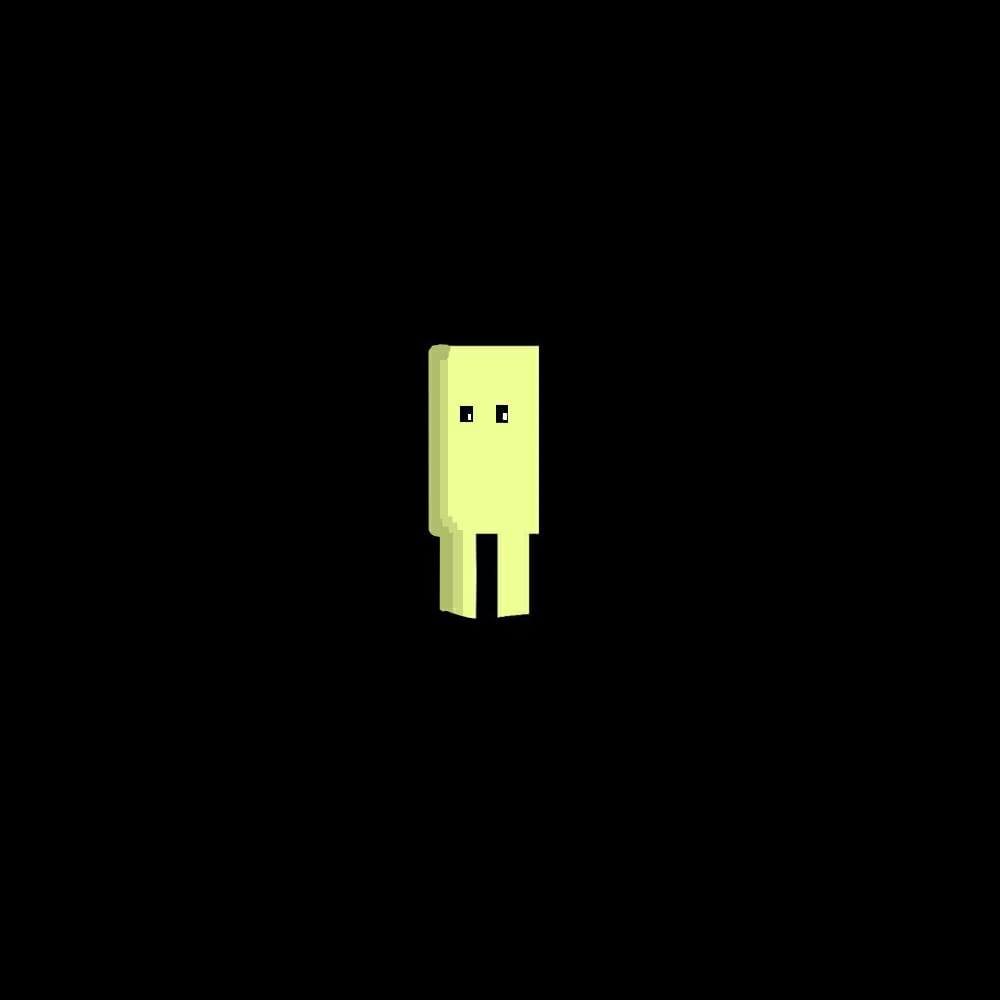 Описание процесса работы
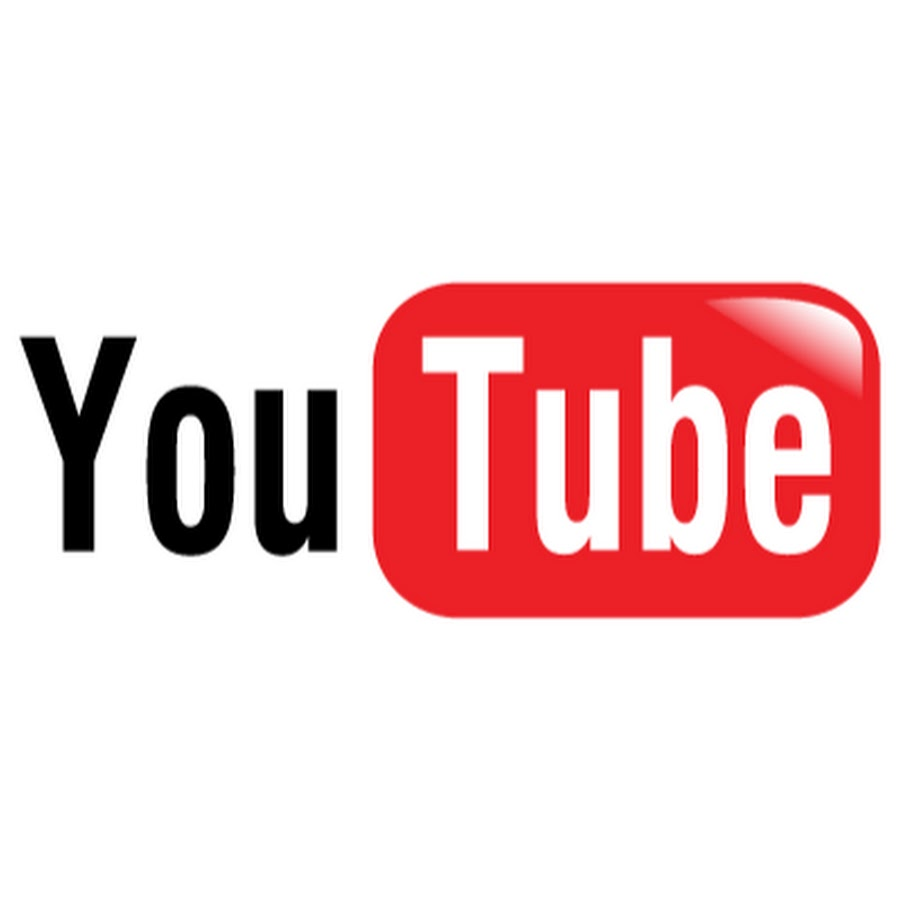 Инструменты, методы работы и ресурсы
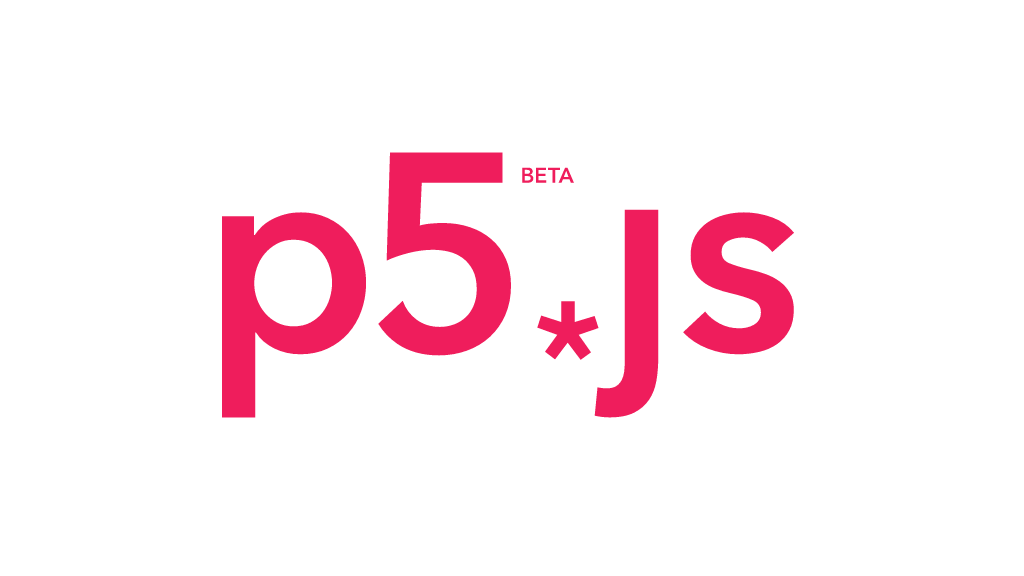 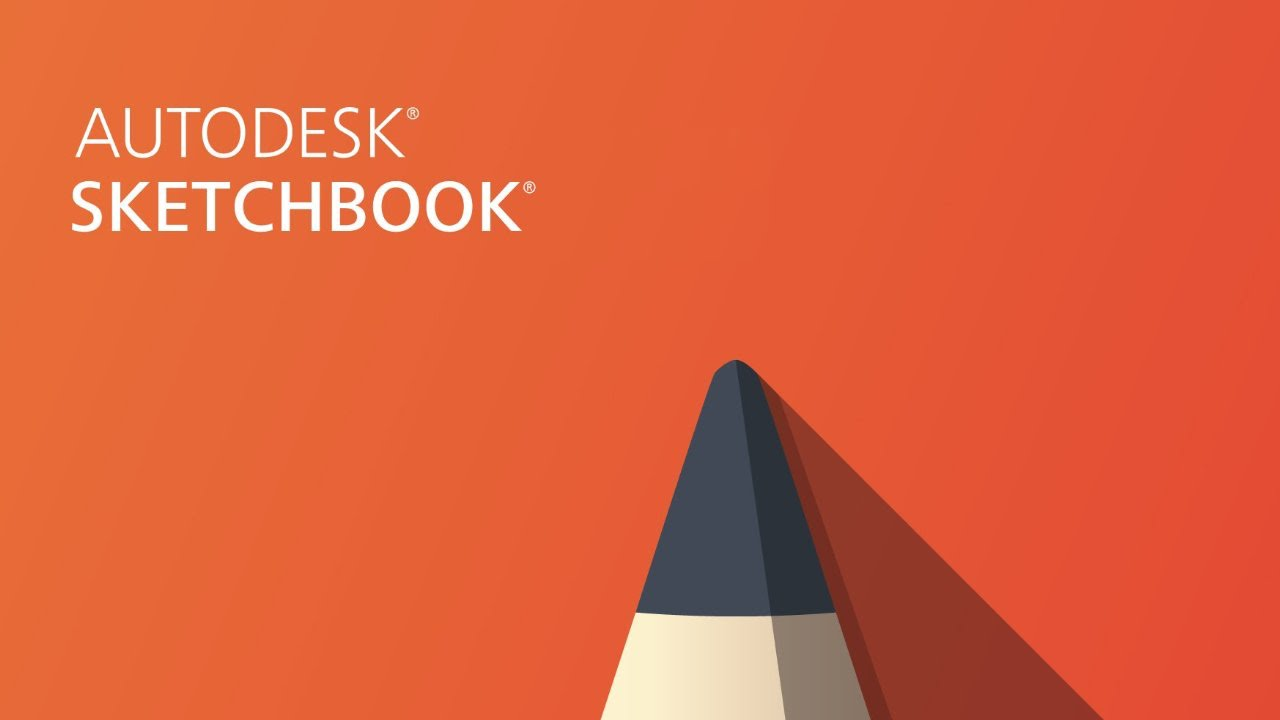 Программы, которые мы использовали для создания нашего продукта.
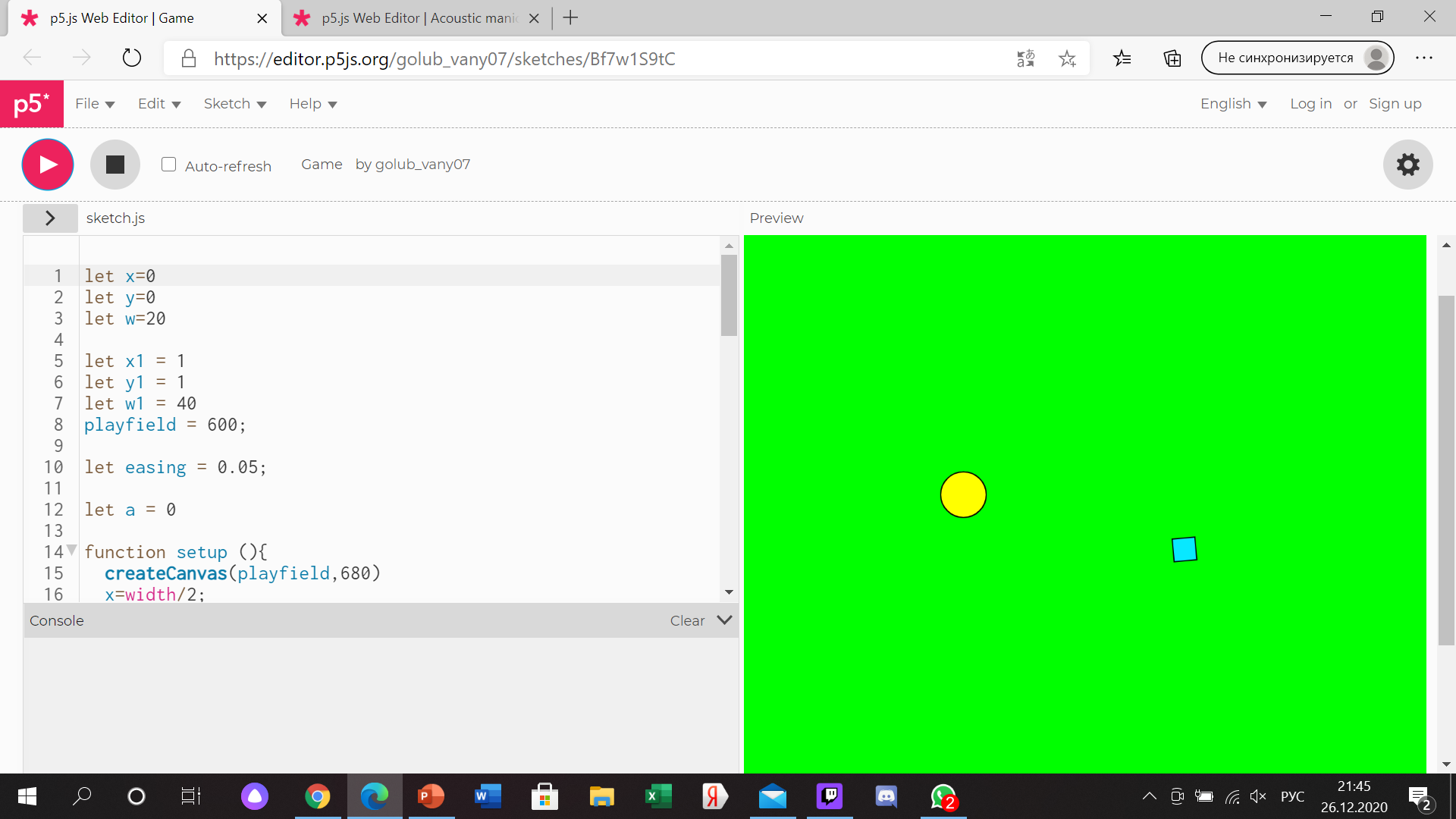 Описание продукта проекта
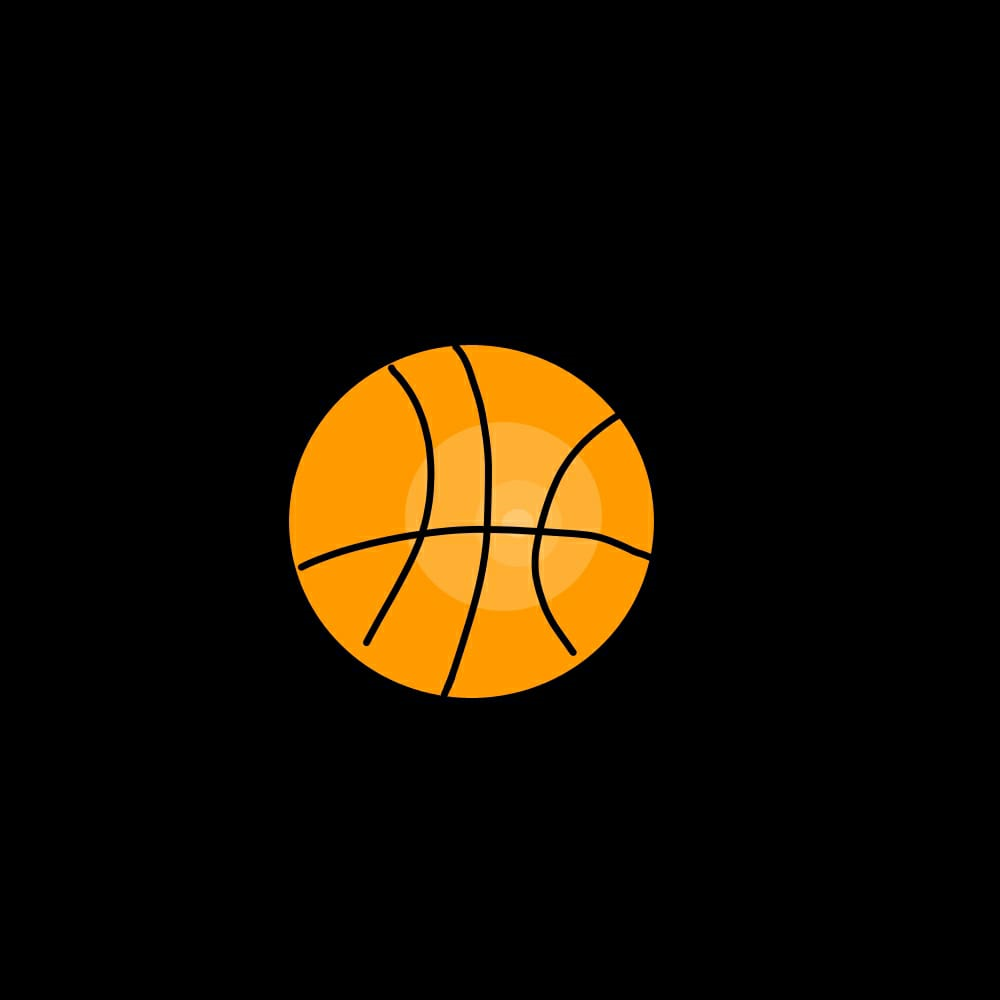 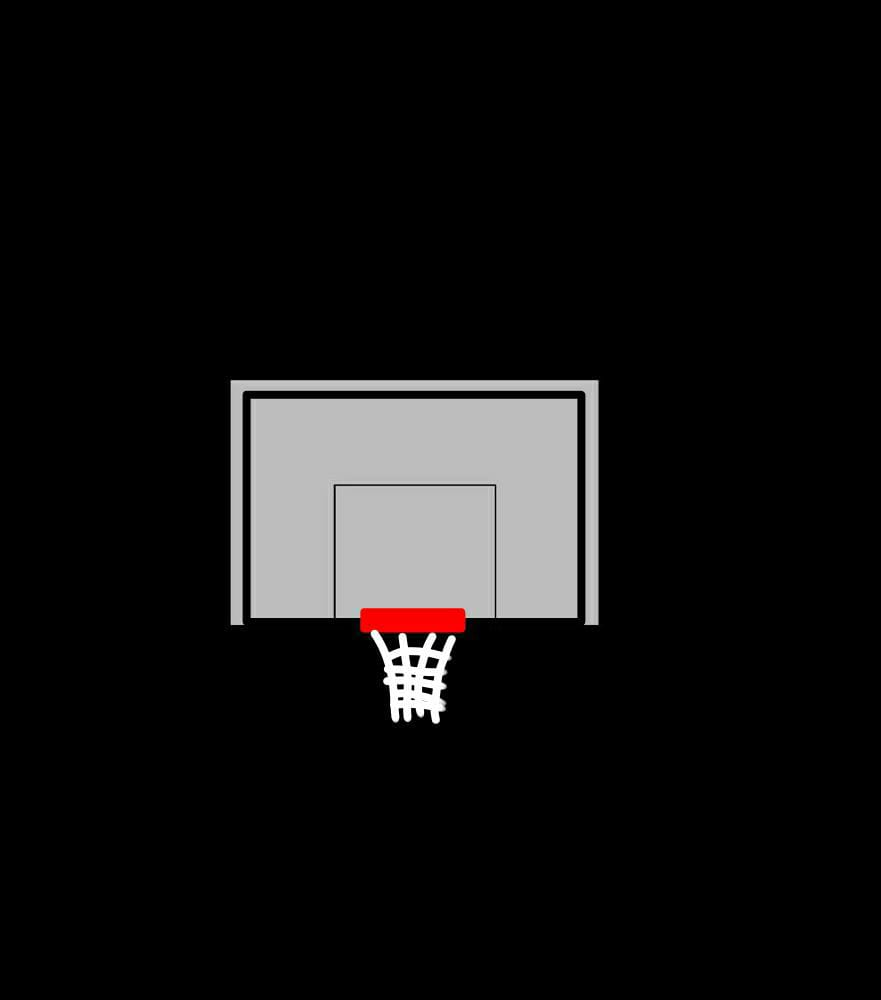 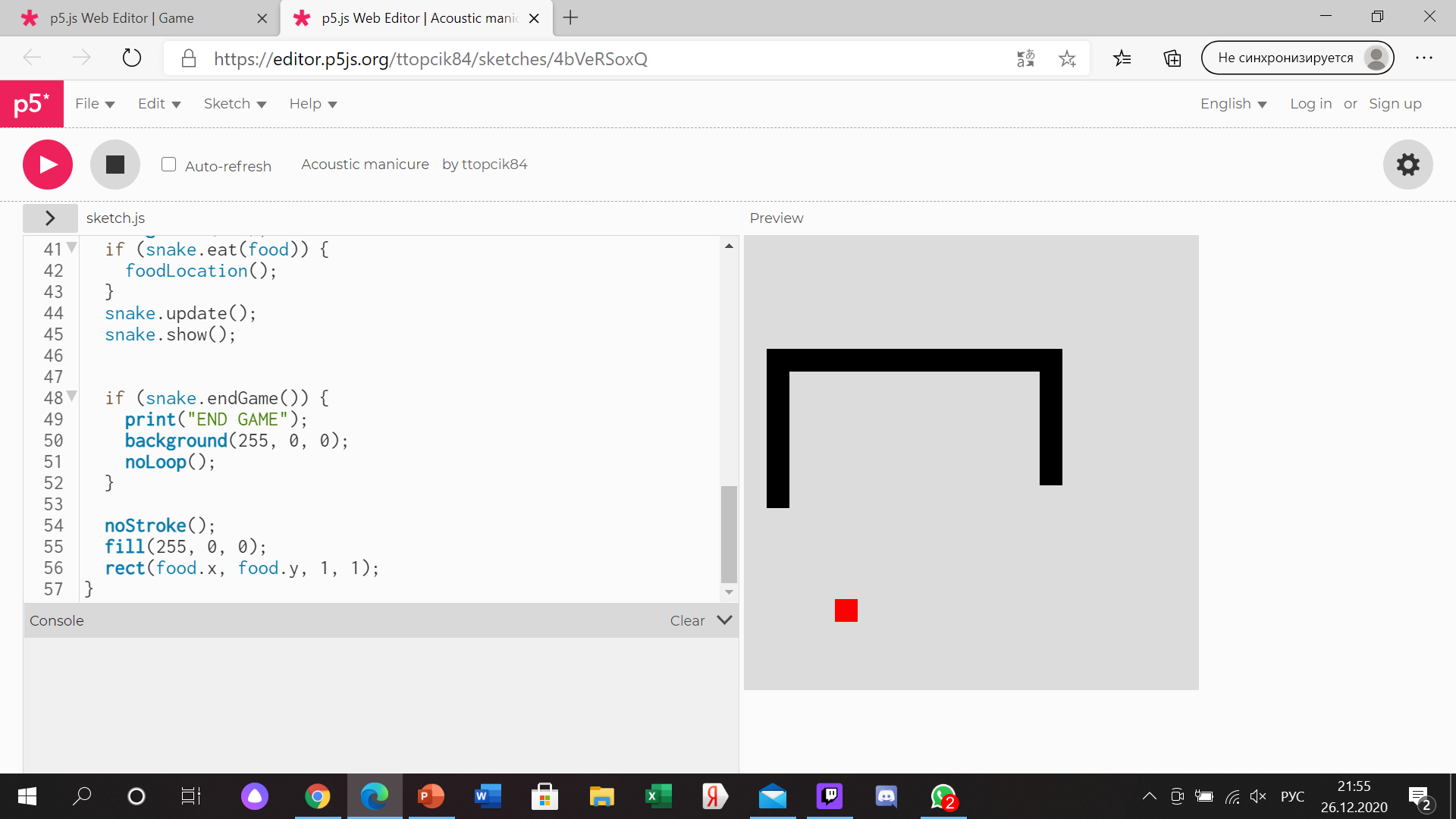 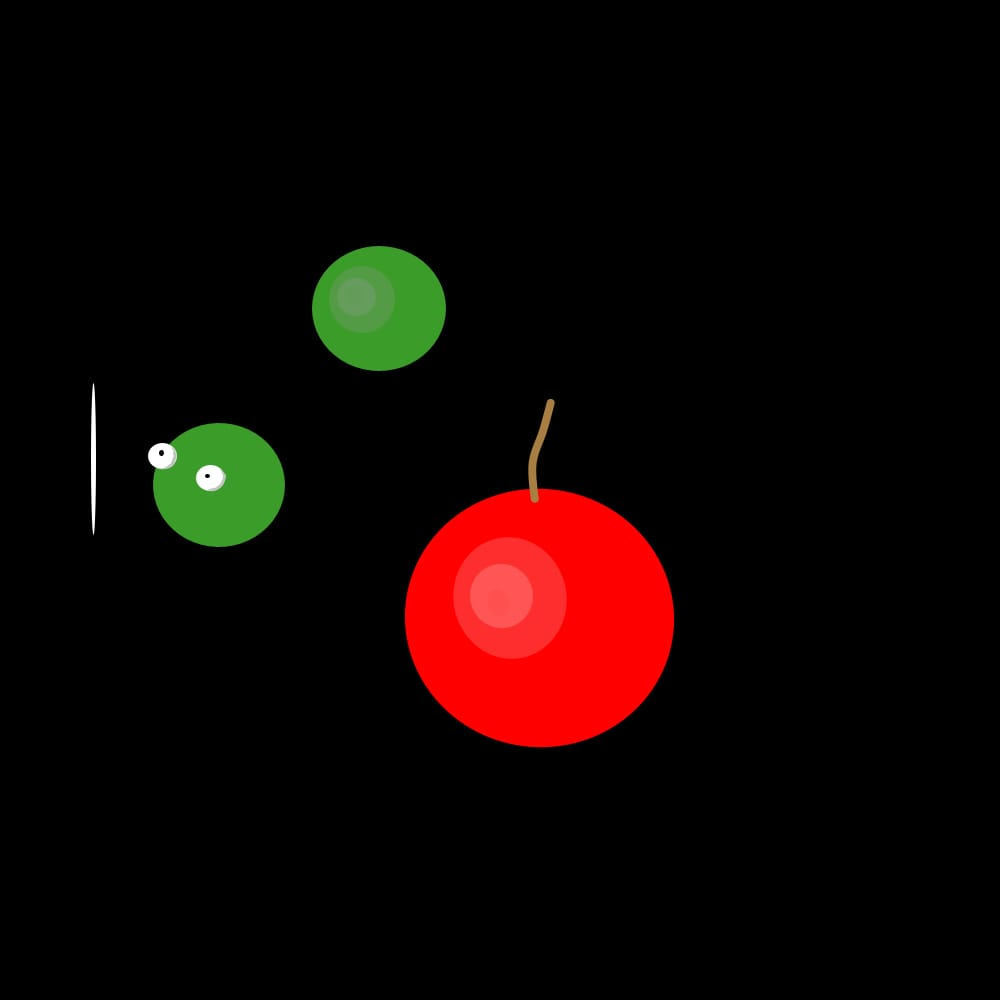 Как прошла апробация?
Критерииоценивания
5 – сделано 2 игры с модельками и 50% участников заинтересовалось программированием.
4 – сделано 2 игры с модельками, но меньше 50% заинтересовалось программированием.
3 - сделана 1 игра с модельками, и меньше 50% заинтересовалось программированием.
2 – продукт не сделан.
Спасибо за внимание!